Non profit newsletter
UPCOMING EVENTS
[Program name] 
       15:00 15 May 2029
      Location
      Program Assistant
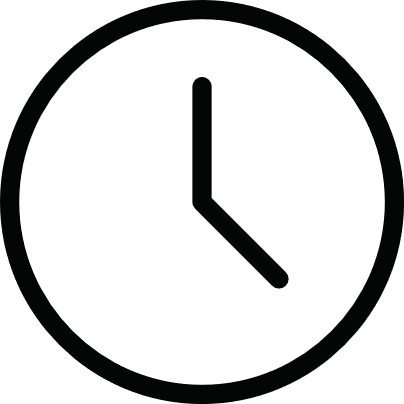 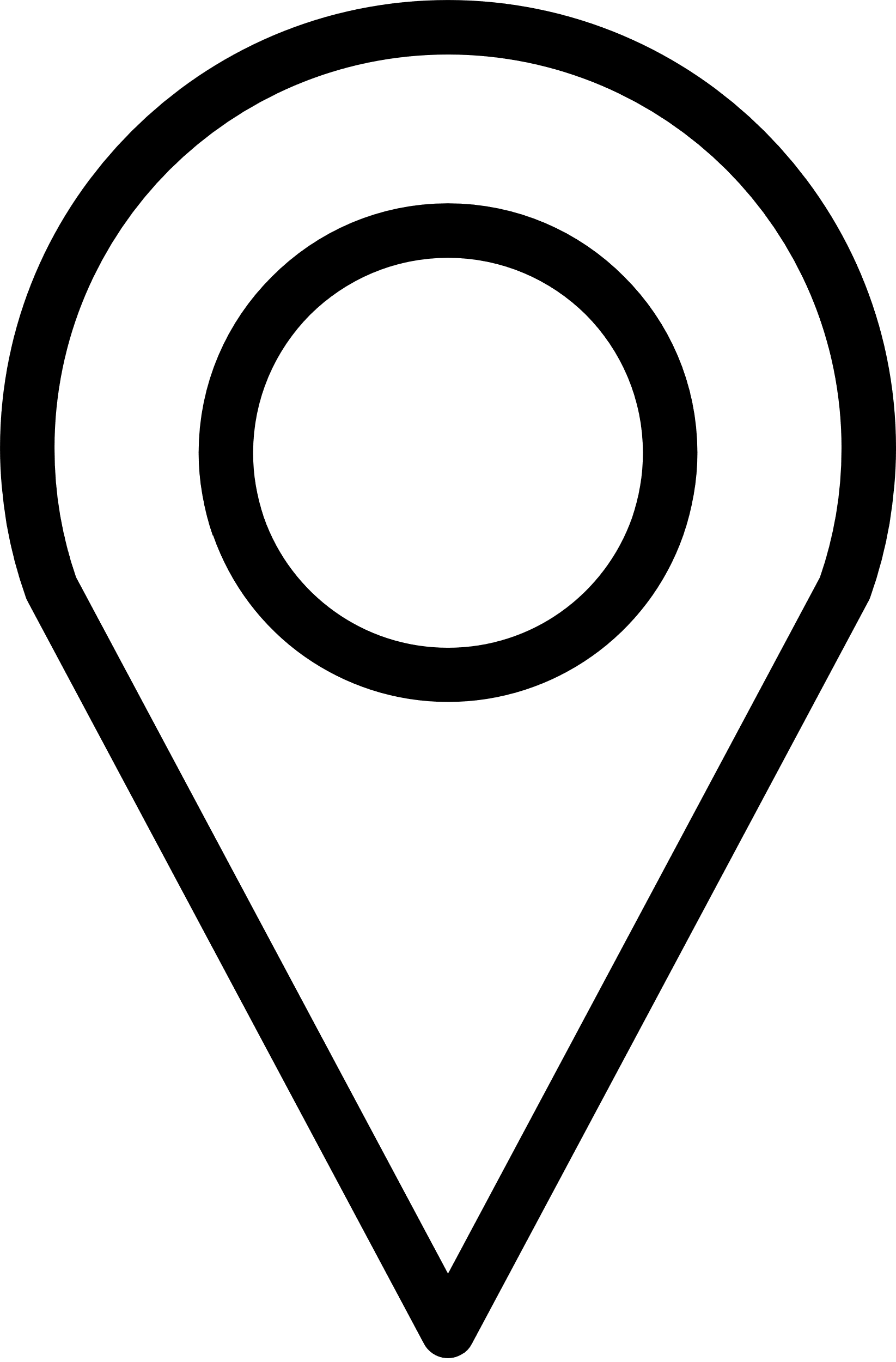 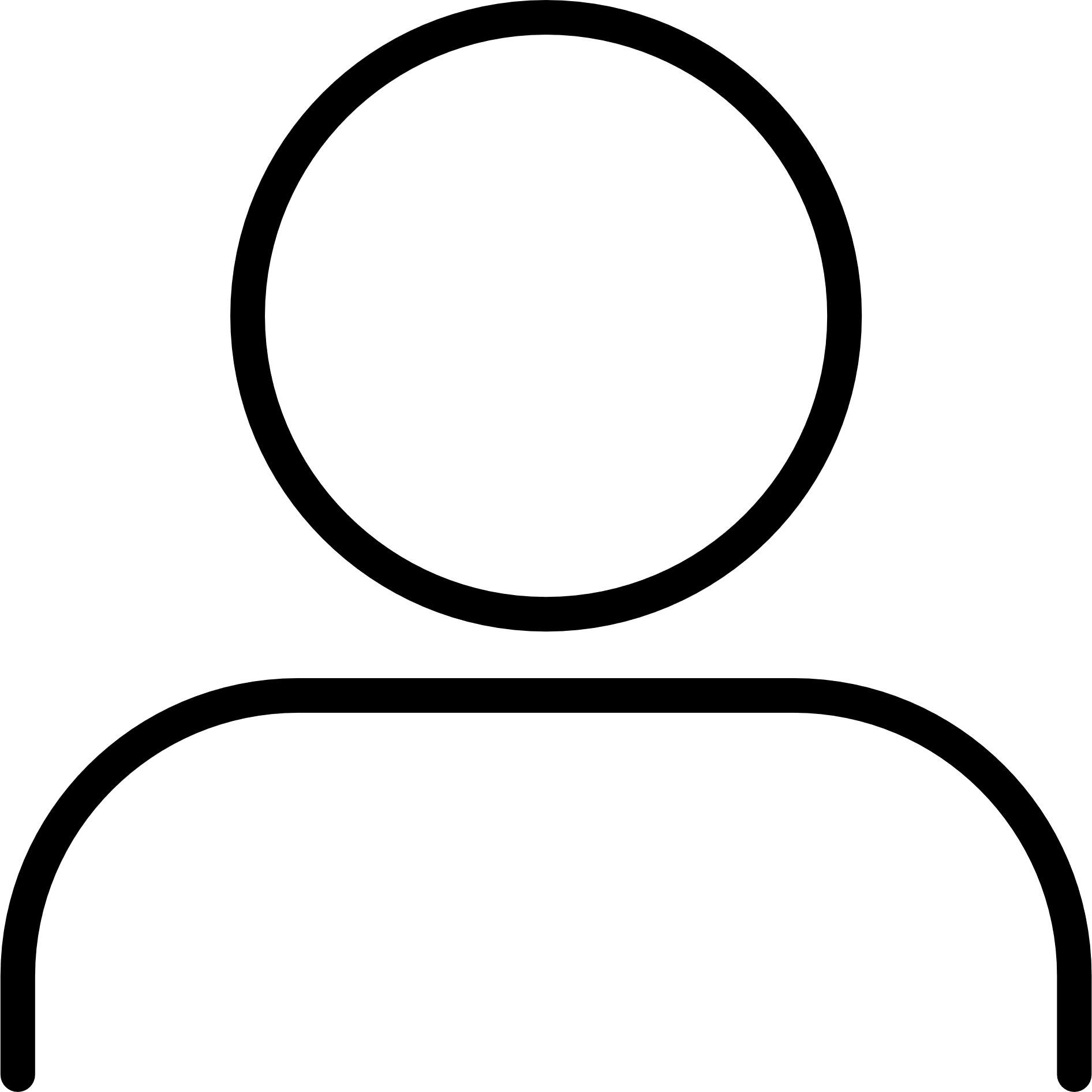 FUNDRAISING CAMPAIGN
[Program name] 
Goal: $10,000 
Current total: $7,500
THANK YOU TO OUR DONORS
John Smith
Mary Johnson
ABC Corporation
XYZ Foundation
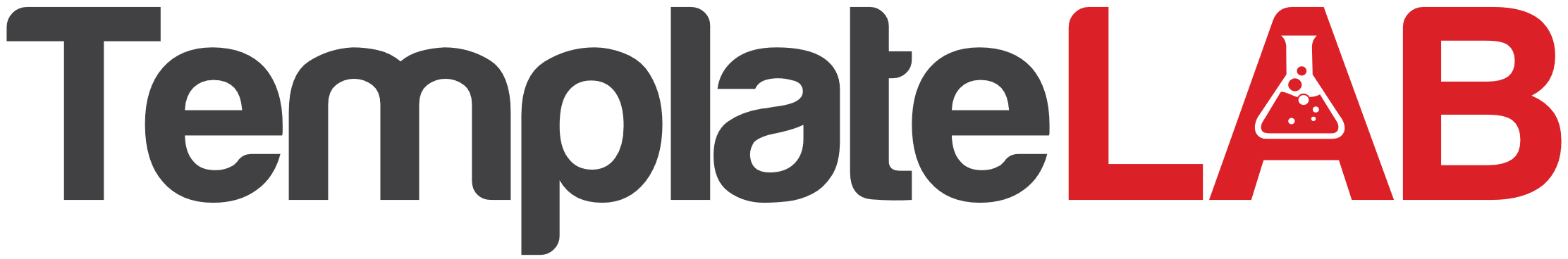